SPIK
STRATEGISKT PARTNERSKAP FÖR INDUSTRINS KOMPETENS
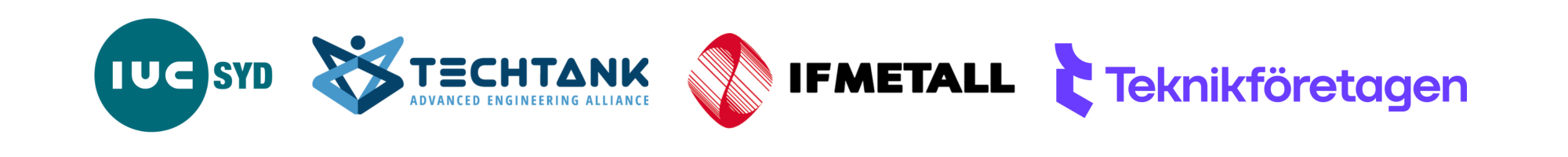 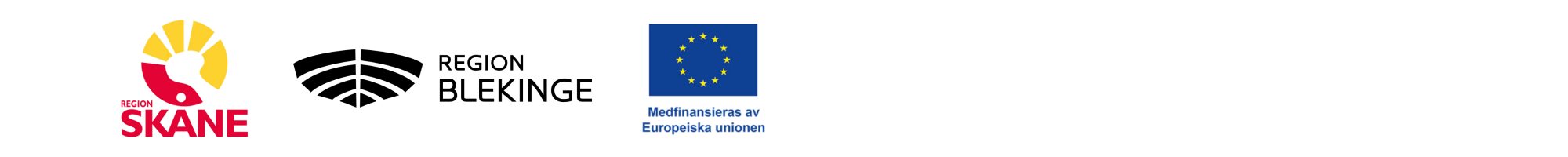 SPIKStrategiskt Partnerskap för Industrins Kompetens
ProjektägareIUC Syd
Projekttid 2024-01-01 — 2026-12-31
<
Finansiärer Europeiska Socialfonden (54%), 
Region Blekinge, Region Skåne
PartnerIUC Syd, Techtank, IF Metall, Teknikföretagen
Total budget Ca 22.3 mkr
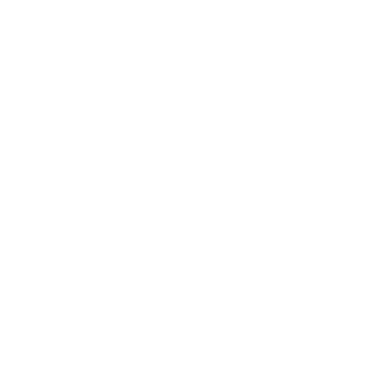 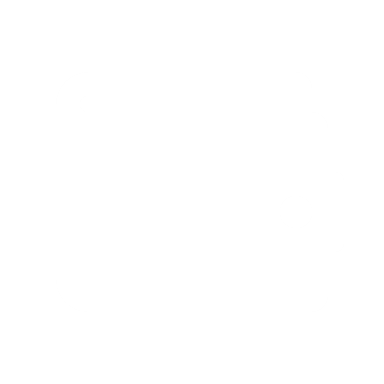 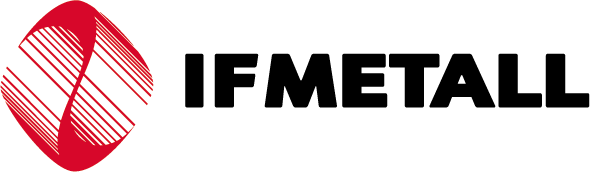 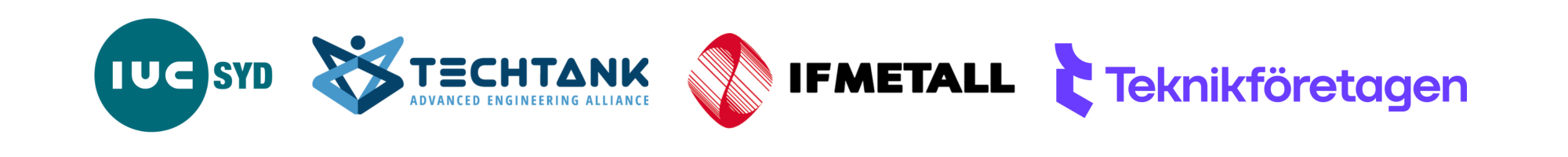 1
2
3
4
5
Vägen till SPIK
2020
Hösten, 2022
Vinter, 2022/23
Sommaren, 2023
2024
CoSkill
Första samtalen
Skiss på ansökan, innan utlysning.
Ansökan
Projektstart
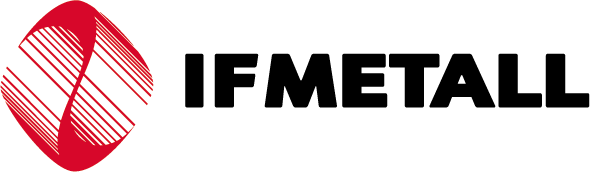 Förändringsteorin som nyckel
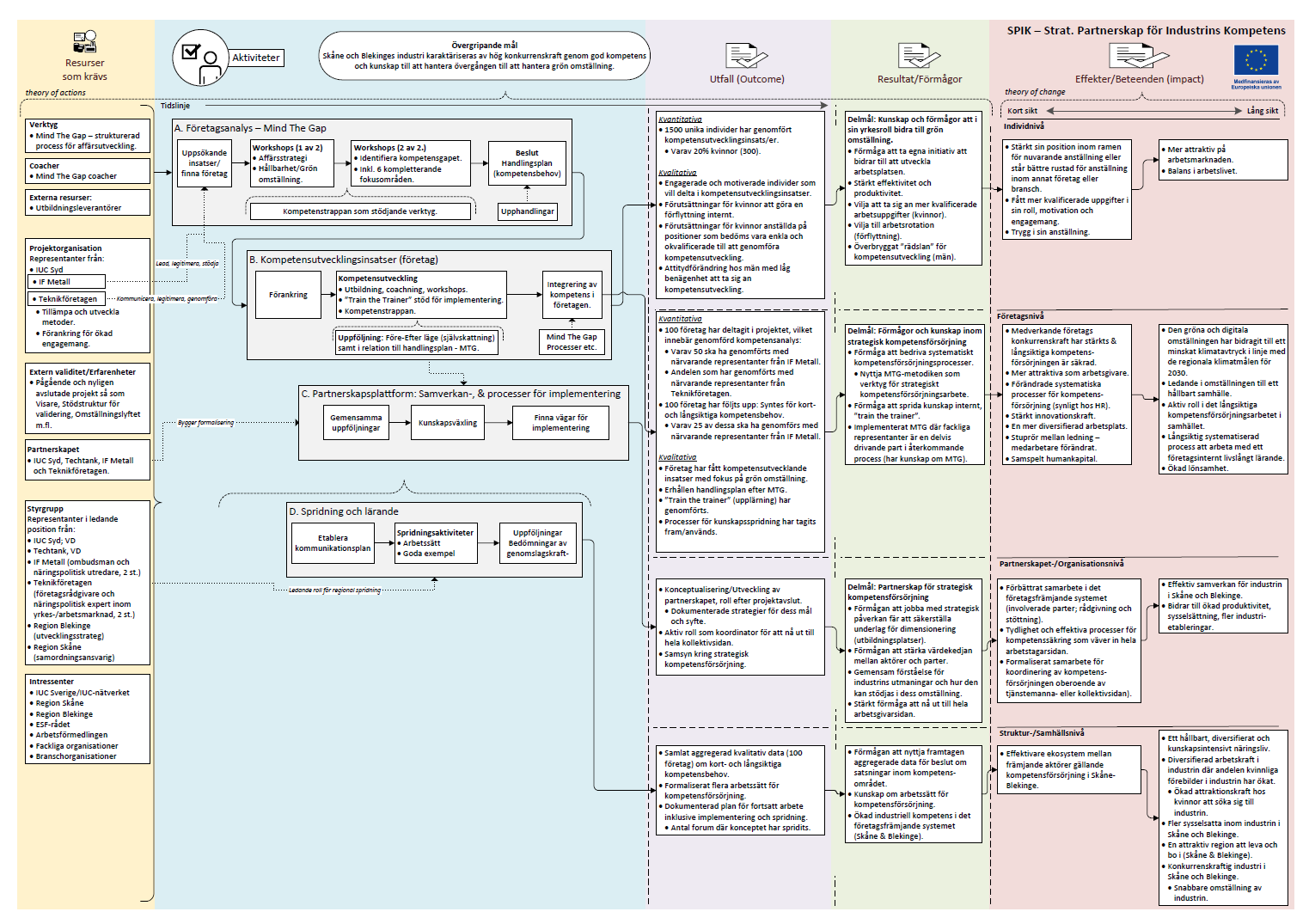 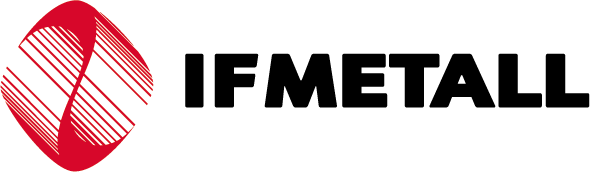 Strategiska mål
I projektet har vi ett antal kvalitativa eller strategiska mål (de två viktigaste framtagna), som både syftar till att skapa förutsättningar för företagens och individernas förflytttning nu (under projekttiden) och i framtiden (efter projektet).
Mål 1:Stärka den strategiska förmågan i företagens ledning
Mål 2: Stärkt partnerskap mellan IF Metall, Teknikföretagen, och IUC Syd/Techtank som bidrar till både spetsigare och bredare förankring av kompetensutveckling i Industrin
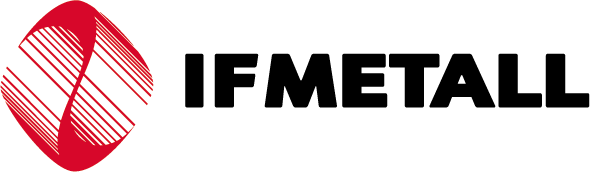 Kvantitativa mål
I projektet har vi ett antal kvantitativa mål (ett urval nedan), som både syftar till företagen och individernas förflytttning, men även partnerskapets utveckling och förflyttning
100 företag
100 genomförda strategiska analyser (IF Metall deltagit vid 50 tillfällen)
1 500 individer 
(1 200 män och 300 kvinnor)
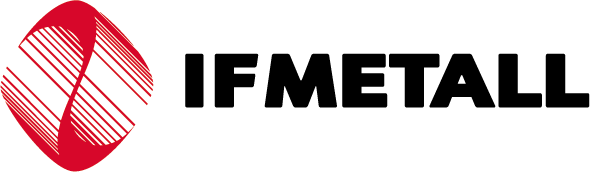 Vi matchar & beställer utbildningarna
Analys av affär, 
hållbarhet & kompetenser
1
2
Kartläggning av företagets behov av kompetensförstärkningar i Mind the Gap.
Vi upphandlar utbildningar som – så långt som möjligt – matchar företagets behov.
Företaget rustas med nya kompetenser
Nya kunskaper skapar värde för företaget
3
4
Ledningsgruppen och medarbetarna står nu bättre rustade att skapa värde i den gröna omställningen.
Utbildningar som stärker medarbetarnas kompetenser och bidrar till livslångt lärande.
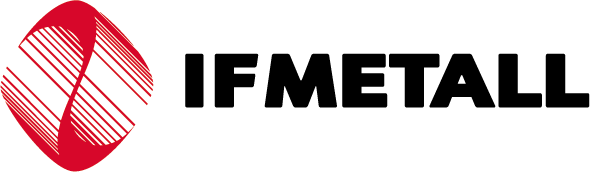 Förmedla företags-
kontakter, bidra till att nå 
fler företag och fler individer i företagen
Förmedla företags-
kontakter, bidra till att nå 
fler företag och fler individer i företagen
Kommunicera projektets möjlighetertill medlemsföretagen
Kommunicera projektets möjlighetertill medlemsföretagen
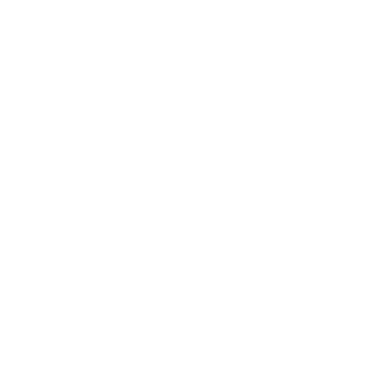 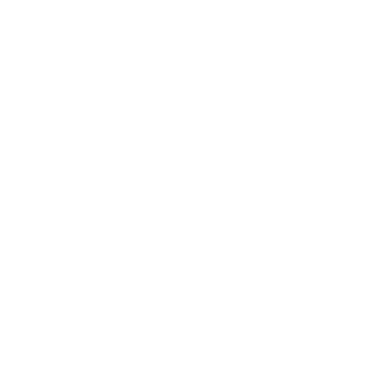 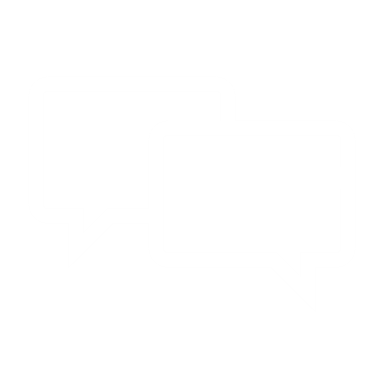 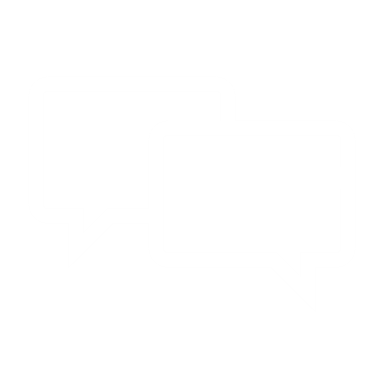 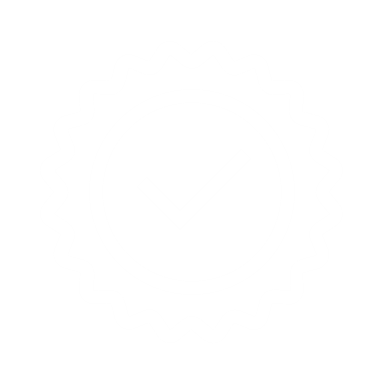 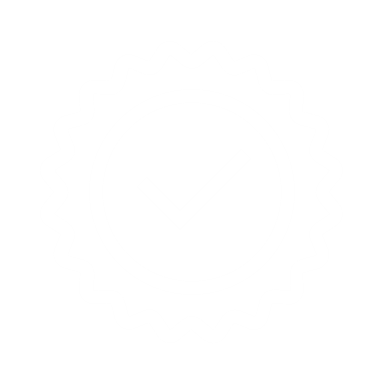 Sprida 
kunskap om vikten av strategisk kompetens-försörjning
Sprida 
kunskap om vikten av strategisk kompetens-försörjning
Delta i samband medkompetens-
analyser
Delta i samband medkompetens-
analyser
Bidratill ökad effekt/spridning i företagen, “Train the Trainer”
Bidratill ökad effekt/spridning i företagen, “Train the Trainer”
Legitimera insatserna på arbetsgivar-/ledningsnivå
Legitimera insatserna på arbetsgivar-/ledningsnivå
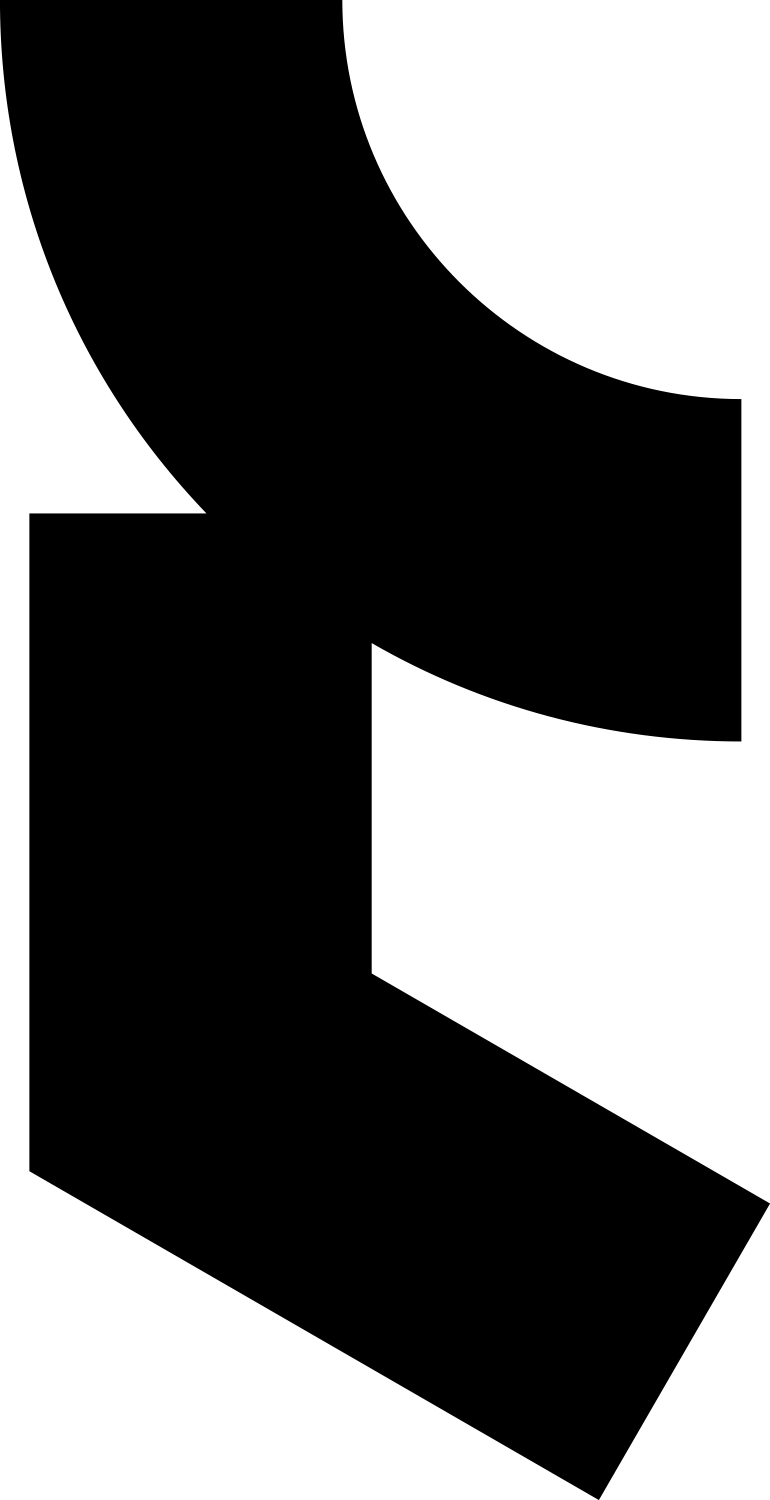 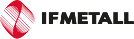 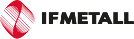 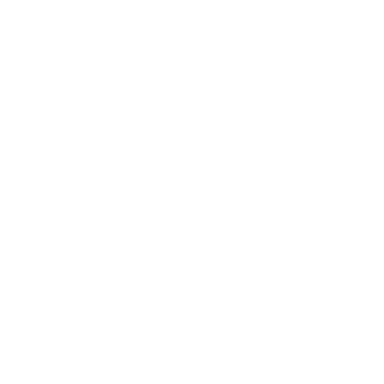 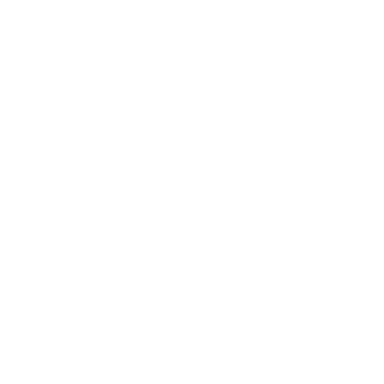 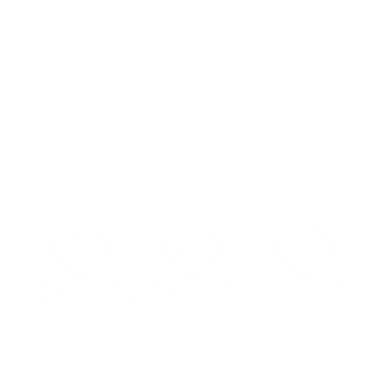 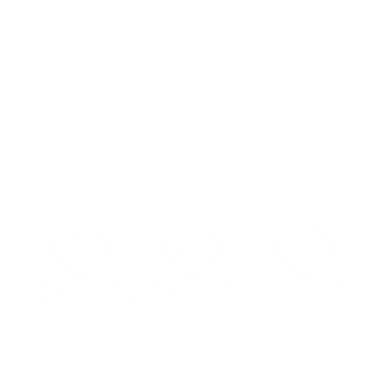 Understödja och möjliggöra för individer att delta långt ut i företagen
Understödja och möjliggöra för individer att delta långt ut i företagen
Genomföra vissa kompetensutvecklande insatser
Genomföra vissa kompetensutvecklande insatser
IF Metalls
IF Metalls
roll i partnerskapet
roll i partnerskapet
Teknikföretagens
Teknikföretagens
roll i partnerskapet
roll i partnerskapet
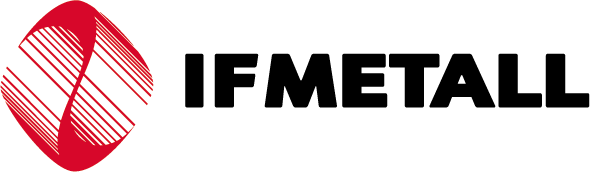 Strategiskt mål 1:Mind the Gap för att utveckla företagens strategiska förmåga
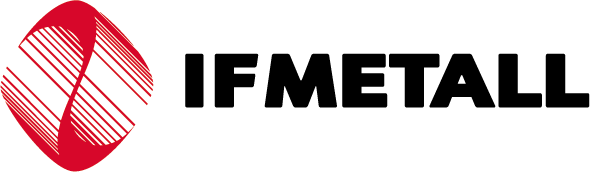 80%
> 50%
av företagen säger att arbetet med att säkerställa befintlig kompetens och att försörja med ny är viktigt eller en överlevnadsfråga.
arbetar idag inte med strategisk kompetensutveckling eller aktivt bidrar i arbetet med den framtida kompetensförsörjningen
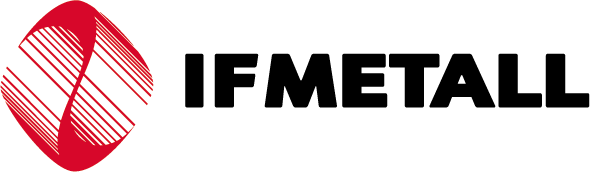 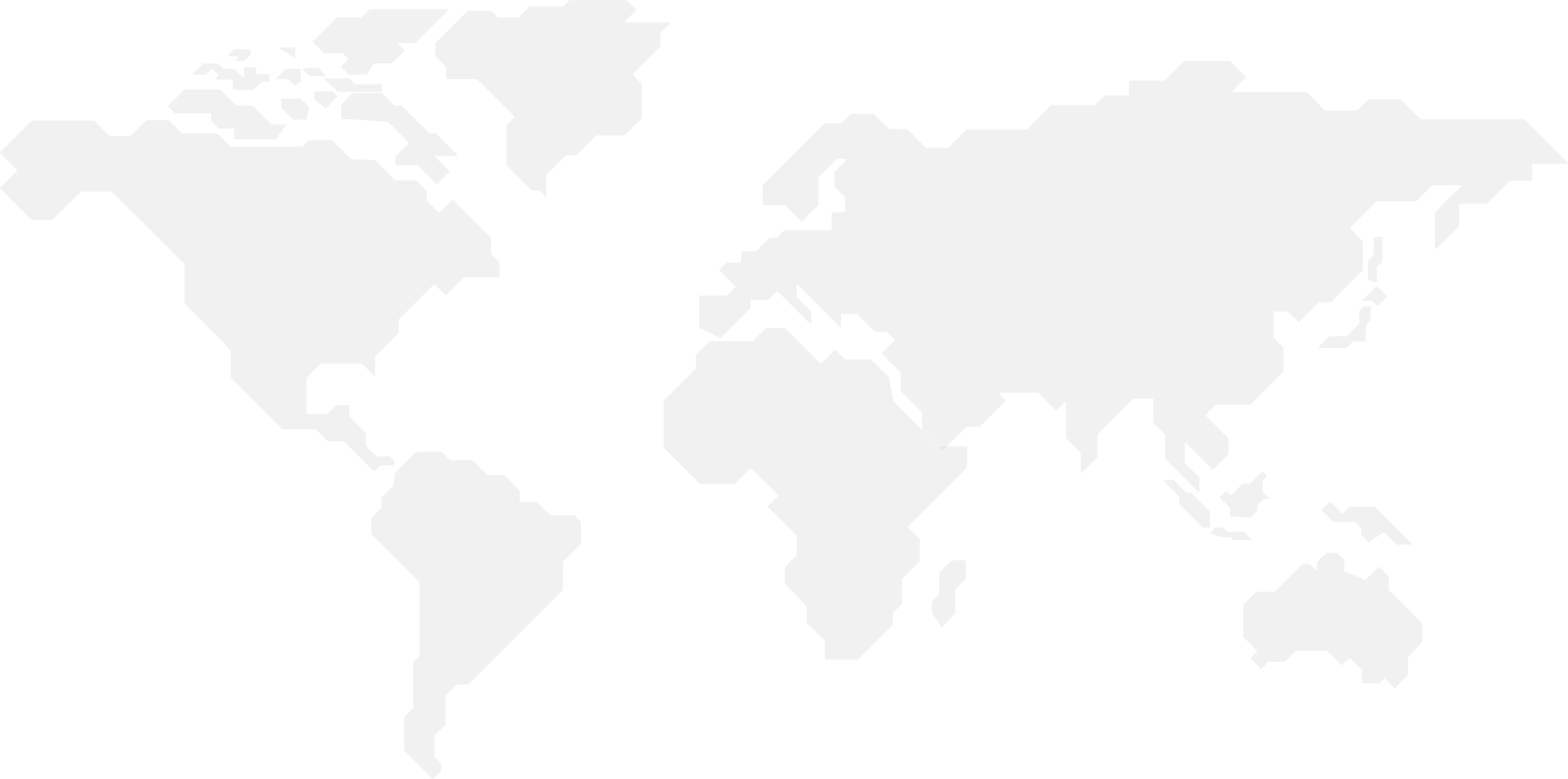 CUSTOMER FOCUSED
STORYTELLING
MINDTHE GAP
B
A
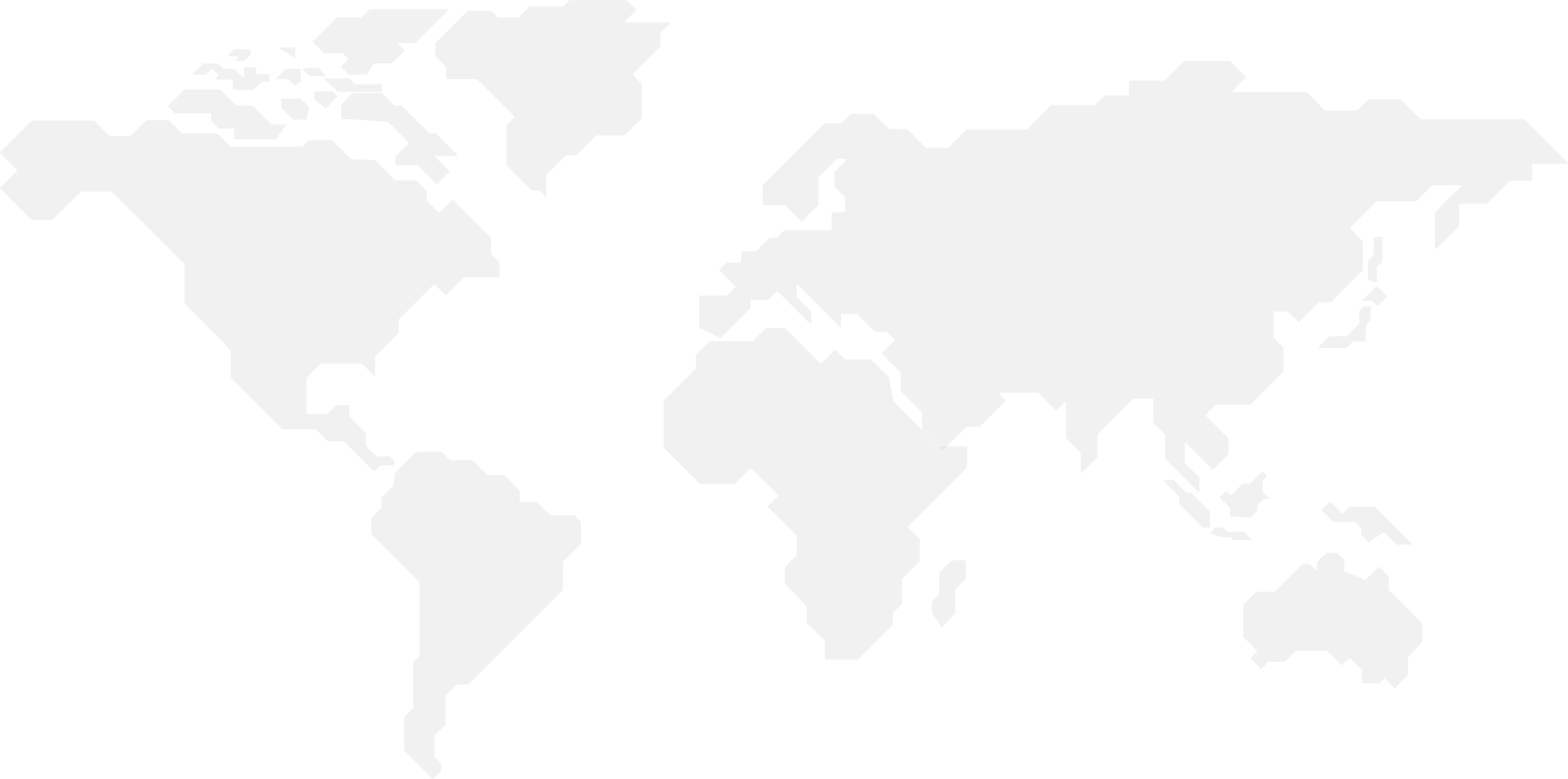 CUSTOMER FOCUSED
STORYTELLING
B
A
Gröna omställningen
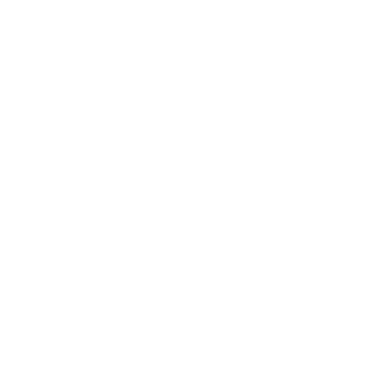 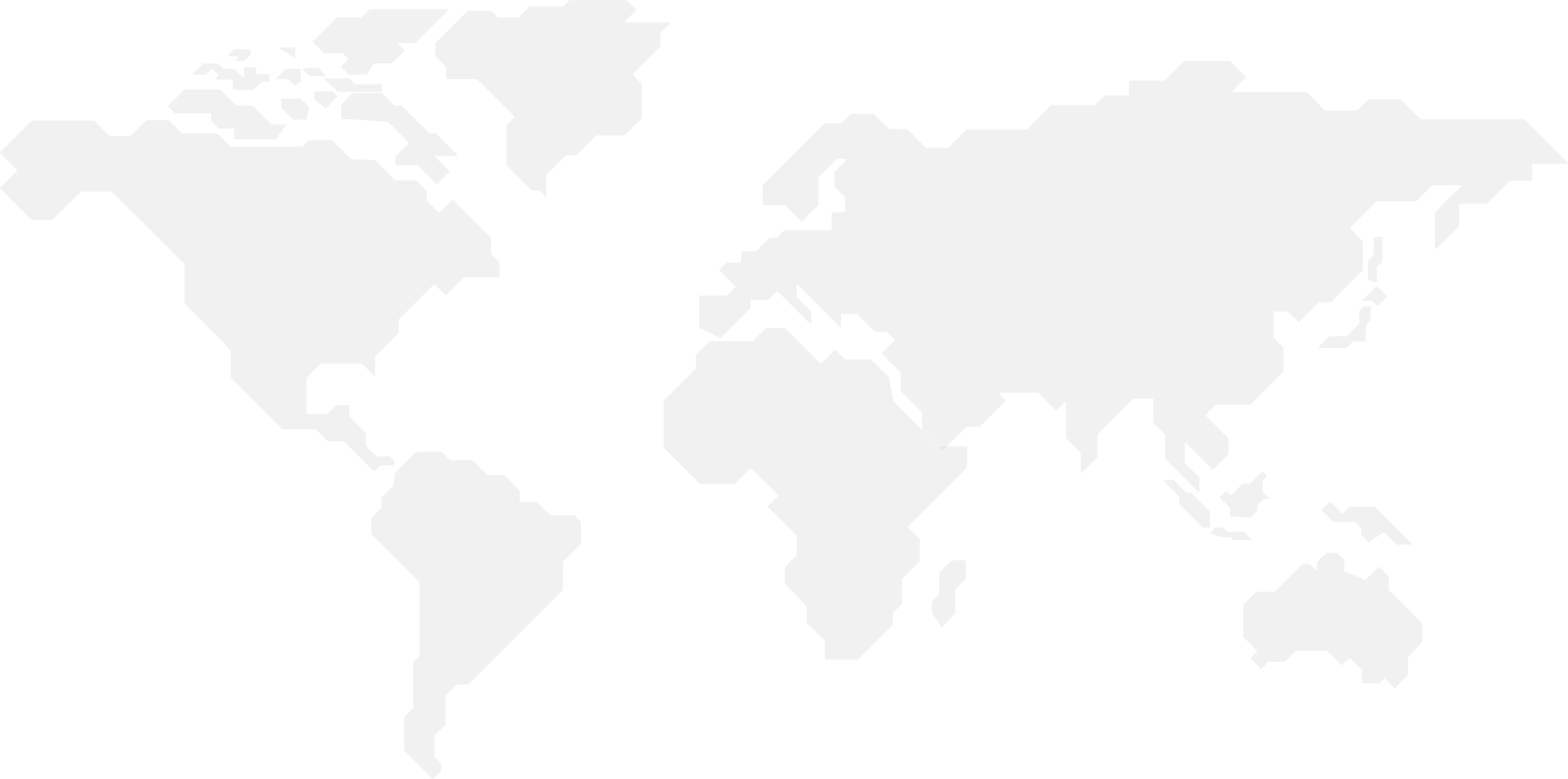 CUSTOMER FOCUSED
STORYTELLING
Mål om framtiden
Identifierade kompetensbehov 
		för att nå framtidsmålet
A
B
Gröna omställningen
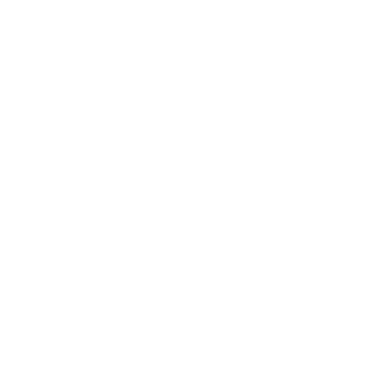 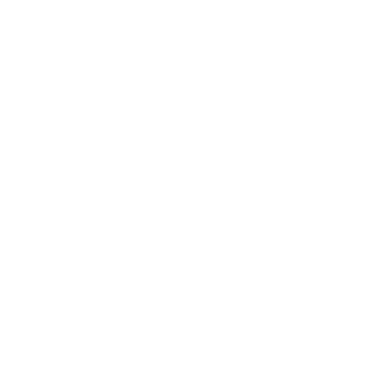 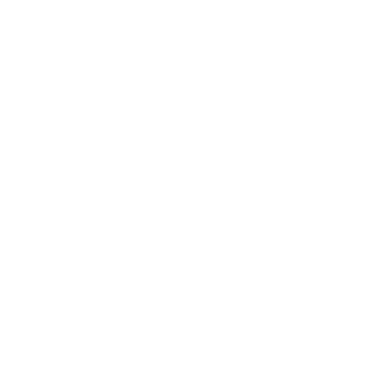 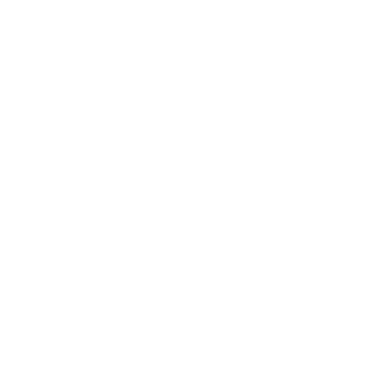 Strategiskt mål 2:Stärkt partnerskap för att öka förmågan att nå ut brett
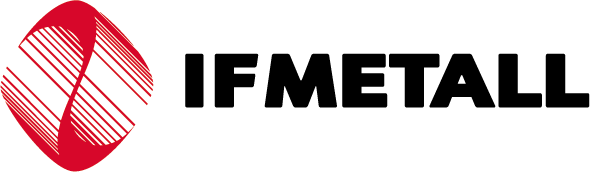 Kollektivsidans utmaningar i industrin
Kvinnor med enkla jobb som inte prioriteras vid kompetensutvecklingsinsatser

Män som inte vill ta sig an kompetensutvecklingsinsatser

Historik i tidigare projekt
Ledningen identifierar oftast behoven på nyckelfunktioner
Att nå ut och få kollektivsidan att gå utbildningar har varit utmanande
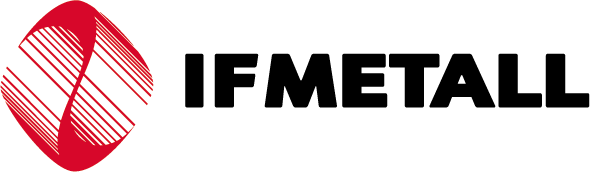 Partnerskap som nyckel
Rollerna
Utbildning av ombudsmän och rådgivare (Projekt: Visare)
Nya strukturer
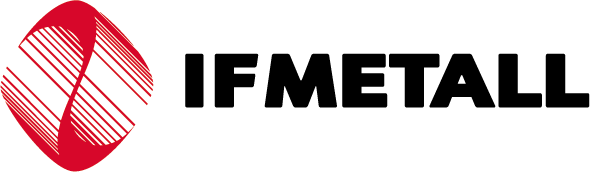 Uppstart 
av projektet
Styrgruppen
Operativa arbete
Horisontella perspektiven
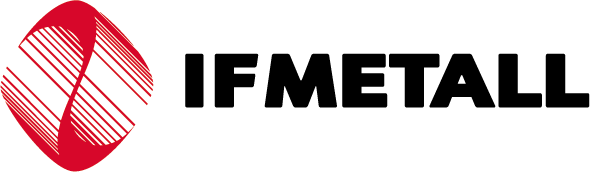 Rekrytering 
av företag & deltagare
Roller
Utveckling/mognad
Nå ut brett
Prioritera rätt
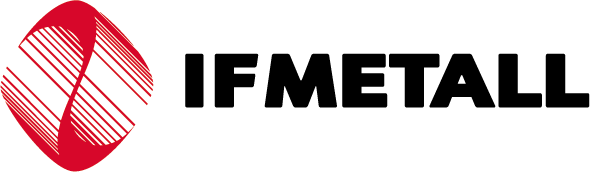 Projektets status
Nuläget per sista April 2025 (16 månader in i projektet)
Antal företag: 
61 av 100
Antal genomförda kartläggningar: 38 av 100
Antal unika deltagare: 
369 av 1500
Antal män: 
287
Antal kollektivanställda:
32%
Antal kvinnor: 
82
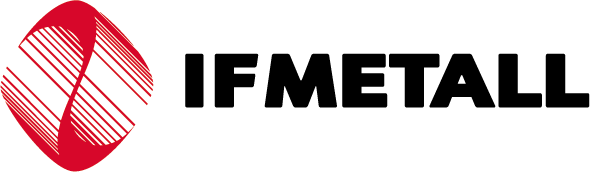 Förutsättningar 
i partnerskapet
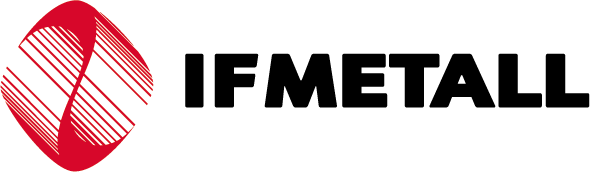 Framgång & hinder
Framgång
Hinder
Mognadsgrad hos företagen

Tid hos företagen

Nuvarande struktur för gemensamt arbetssätt

Tid hos IF Metall/TF
Förändringsteorin

Partnerskapets samsyn och förankring

MtG

Utbildning av projektpartners

Fler kommer…
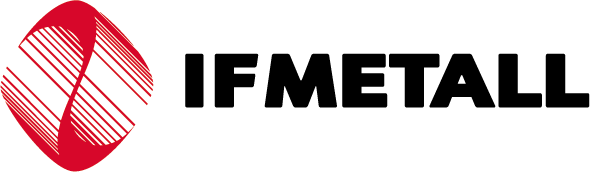 Spridning
Överföring av kunskap och metodik
Regionalt 

Nationellt

Internationellt
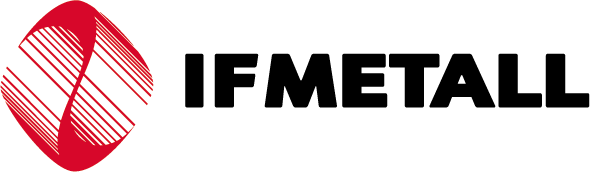 utv. samsyn i stragiska behov hela företaget
Nya behov som uppstått eller upptäckts som kan bli nya idéer för framtida insatser
Breddad rekryteringsbas på kollektivsidan
Fler behov kommer uppstå genom de uppföljningar som sker framöver samt att projektet har mer än halva tiden kvar
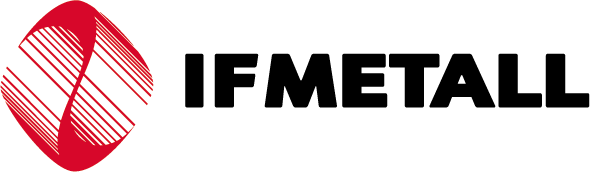 Efter projektet
Långsiktig utveckling: 
Det bestående är ett nytt och utvecklat arbete och partnerskap som kan leva över tid, obeaktat finansieringsmodell, som stödjer företagens utveckling avseende kompetens likväl som andra områden för stärkt konkurrenskraft. 

Exempel:
SIK i Skåne
Arbetsmarknadskommitten IF Metall Blekinge

Region Skåne och Blekinge:
Systemutvecklande förmågan, samt möjligheten att både utförarförmåga finns i ekosystemet samt att regional förankring skapas kring kompetensförsörjningsarbetet
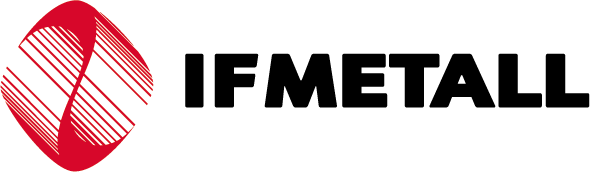 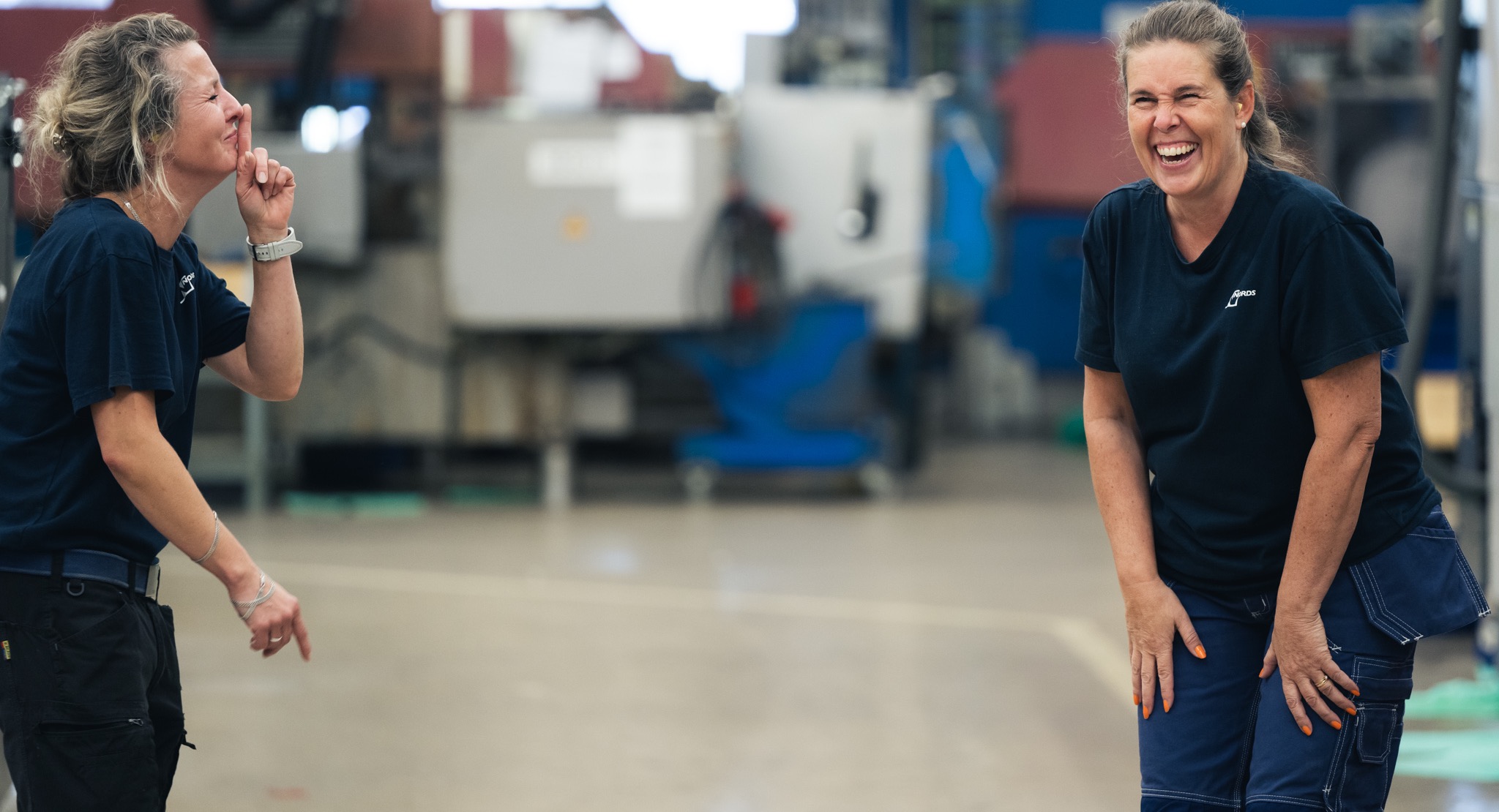 Tack!!
Joakim Enquist
Marie Nilsson
VD 
IUC Sydjoakim.enquist@iucsyd.se
0732-34 51 58
Regional samordnings ansvarig 
IF Metallmarie.h.nilsson@ifmetall.se
08-786 80 31
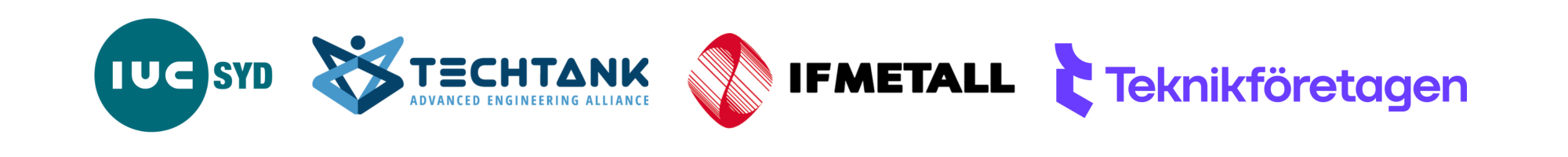 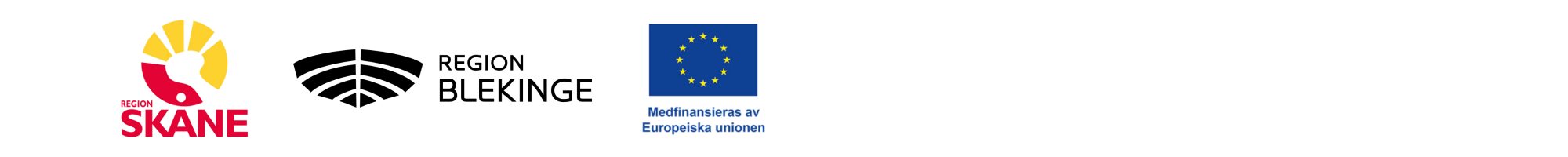